Las leyes de la ley
Los códigos legales del Pentateuco
Una gema engarzada
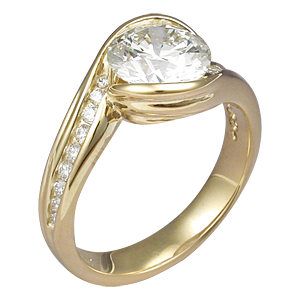 Las leyes del Pentateuco están enmarcadas por el relato de Liberación y Alianza
La Toráh está al servicio de una concreta forma de vida
Hoy distinguimos
Ley del Estado
Ley moral
Leyes civiles y penales de las que respondemos ante el Estado
No abarcan todos los comportamientos
La intencionalidad puede ser un atenuante, pero la ignorancia no exime
Leyes de cuyo cumplimiento respondemos ante Dios
Abarcan todos los comportamientos decisivos 
Están al servicio de una decisión de conciencia
Las leyes de la toráh
No distinguen entre el nivel moral y el nivel civil
De su trasgresión respondemos ante Dios
Pero las instituciones políticas deben exigir su cumplimiento, y dado el caso, aplicar castigos
El Imperio persa impulsó la puesta por escrito de las leyes de los pueblos a él sometidos
El decálogo
Son las leyes más importantes de la Torá
Dos versiones: Ex 20,2-17 y Dt 5,6-21. 
Formulada de manera no condicional, apodíctica
Tanto en hebreo (ashré debarim) como en la traducción griega (deka logoi), no son diez “mandamientos” sino diez “palabras”
El número “diez” es simbólico. Las “palabras” o “sentencias” son en realidad más y pueden agruparse de diversas maneras (Ver hoja)
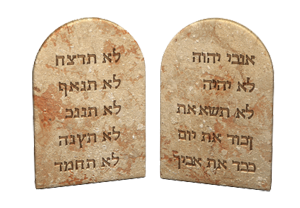 Estructura del decálgo
No tendrás otros dioses fuera de mí. 
No te harás escultura, ni imagen alguna.
No te postrarás ante ellas.
No tomarás el nombre de YHWH en vano.
Acuérdate del sábado para santificarlo. 
No harás en él trabajo alguno.
Honra a tu padre y a tu madre. 
No matarás.
No cometerás adulterio.
No robarás.
No darás falso testimonio contra tu prójimo.
No codiciarás.
Dos mandamientos centrales en positivo
Descanso sabático
Honrar a padre y madre
Mandato dirigido al padre de familia para que deje descansar a los miembros de la casa
Señal de respeto de quien tiene autoridad por los que de él dependen
Se manda a los hijos honrar a los padres, la primera figura de autoridad en cualquier sociedad.
Código de hammurabi
Descubierto por arqueólogos franceses en Susa (Irán) en 1901
Conservado en el Museo del Louvre
Escrito en acádico (cuneiforme)
Producido durante el reinado de Hammurabi (1792 al 1750 a.C) de la primera dinastía babilónica
Código de Hammurabi
Contiene 282 leyes
Pero no era un código en el sentido moderno
Semejanzas entre Hammurabi y la torá
Biblia
Hammurabi
Si  en una riña un hombre hiere a otro con una piedra o con el puño sin causarle la muerte, pero obligándole a guardar cama, el agresor será absuelto si el otro se levanta y puede salir fuera apoyado en su bastón, pero lo indemnizará por el tiempo que haya estado en cama y por lo que haya gastado en la cura (Ex 21,18).
Si un hombre golpea a otro hombre durante una discusión acalorada y le produce una herida, que ese hombre jure: “Le he golpeado sin darme cuenta”, y pagará el médico  (206)
Semejanzas entre Hammurabi y la torá
Biblia
Hammurabi
Si compras un esclavo hebreo, te servirá durante seis años, pero el séptimo quedará libre sin pagar nada (Ex 21,2).
Si las deudas se apoderan de un hombre y tiene que vender a su esposa, a su hijo o a su hija, o andar entregándolos para que sirvan por la deuda, que trabajen tres años para la casa del que los compró o del que los tomó en servicio; el cuarto año se efectuará su puesta en libertad (117).
Semejanzas entre Hammurabi y la torá
Biblia
Hammurabi
Ojo por ojo, diente por diente, mano por mano, pie por pie quemadura  por quemadura, herida por herida, golpe por golpe (Ex 21,24-25)
Si un hombre deja tuerto a otro, lo dejarán tuerto a él. Si le rompe un hueso a otro, que le rompan un hueso a él (196-197).
Diferencias entre la toráh y las leyes del oriente medio antiguo
Hammurabi
Biblia
la autoridad proviene de los dioses, pero las leyes emanan del rey
las leyes emanan de Dios. Moisés cumple una función mediadora
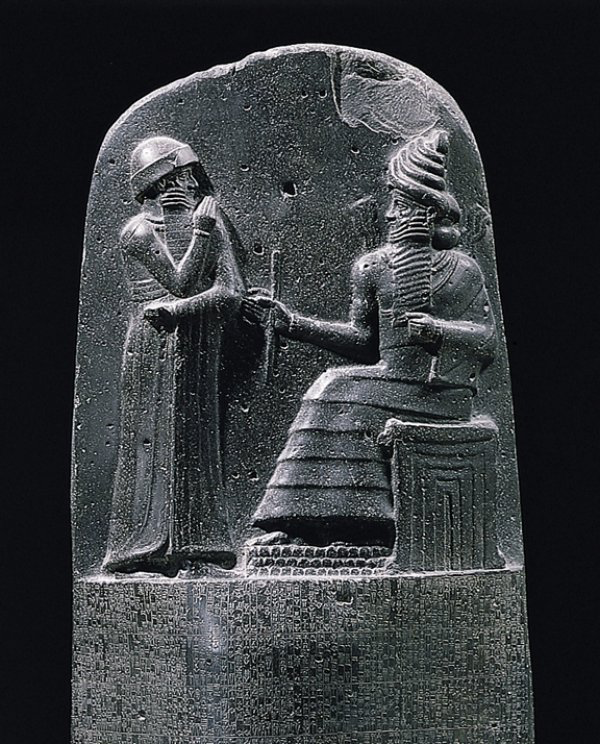 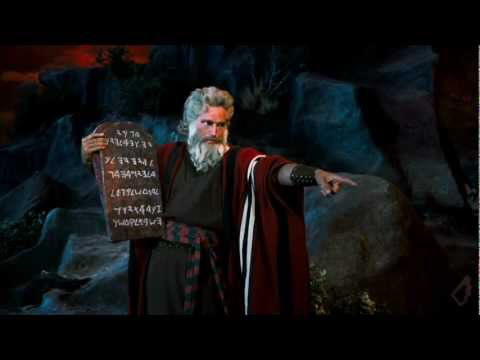 Diferencias entre la toráh y las leyes del oriente medio antiguo
En la Biblia, las leyes abarcan comportamientos que el Estado no puede controlar
No te burlarás del mudo ni pondrás tropiezo al ciego. Temerás a tu Dios. Yo soy YHWH (Lev 19,14).
Si de camino encuentras en un árbol o en tierra, un nido de pájaros con pollos o con huevos y la madre está colocada sobre los pollos o sobre los huevos, no tomes la madre con los pollos; deja volar a la madre y toma los pollos, para que seas dichoso y tengas larga vida (Dt 22,6-7).
Diferencias entre la toráh y las leyes del oriente medio antiguo
En la Biblia, la legislación está enmarcada por el relato de liberación de la esclavitud
“No violes el derecho del emigrante ni el del huérfano, no tomarás en prenda los vestidos de la viuda. Recuerda que fuiste esclavo en Egipto y que YHWH tu Dios te rescató de allí; por eso te mando que procedas así. Cuando siegues la mies en tu campo, si olvidas en él una gavilla, no vuelves a buscarla. Déjala para el emigrante, el huérfano y la viuda, a fin de que YHWH tu Dios te bendiga todo lo que haces. Cuando varees tus olivos, no vuelvas a la rebusca; lo que quede déjalo para el emigrante, el huérfano y la viuda. Cuando vendimies tu viña, no vuelvas a la rebusca. Acuérdate de que fuiste esclavo en la tierra de Egipto; por eso te mando te procedas así” (Dt 24,17-22).
Diferencias entre la toráh y las leyes del oriente medio antiguo
Hammurabi
Biblia
"Si un hombre roba un buey, o una oveja, o un asno, o un cerdo, o una barca, ya sean del dios o del Palacio, lo devolverá treinta veces; si son de un (individuo) cualquiera, lo devolverá diez veces. Si el ladrón no tiene con qué devolver, será ejecutado” (8).
Los derechos contra la propiedad nunca son castigados con la pena capital
La pena capital se reserva a los casos de asesinato, ciertos delitos sexuales, crímenes contra Dios
Diferencias entre la toráh y las leyes del oriente medio antiguo
Hammurabi
Biblia
Si un hombre golpea a una hija de hombre y le provoca la pérdida de[l fruto de] sus entrañas, pagará diez siclos de plata por [el fruto de] sus entrañas. Si esa mujer muere, que maten a su hija (209-210).
No morirán los padres por culpa de sus hijos ni los hijos morirán por culpa de sus padres, cada uno morirá por su propio pecado (Dt 24,16).
Un pueblo orgulloso de su ley
Mirad, os he enseñado leyes y preceptos como YHWH mi Dios me mandó, para que los pongáis en práctica en la tierra a la que vais a entrar para tomar posesión de ella. Guardadlos y ponedlos en práctica; ellos os hará sabios y sensatos ante los demás pueblos, que al oír todas estas leyes, dirán: “Esta gran nación es ciertamente un pueblo sabio y sensato”. Y en efecto, ¿qué nación hay tan grande que tenga dioses tan cercanos a ella, como lo está YHWH nuestro Dios siempre que lo invocamos? Y ¿qué nación hay tan grande que tenga leyes y preceptos tan justos como esta ley que yo os promulgo hoy? (Dt 4,5-8).